PubPol/Econ 541
Class 6International Transactions and the Trade BalancebyAlan V. DeardorffUniversity of Michigan2020
FROM REQUIRED READINGS
Class 5:  Exchange Rates
2
Berg, Elliot, Jr., "A Look at the U.S. International Transactions Fourth Quarter and Year 2022," Survey of Current Business, Bureau of Economic Analysis, April 11, 2023.
Class 5:  Exchange Rates
3
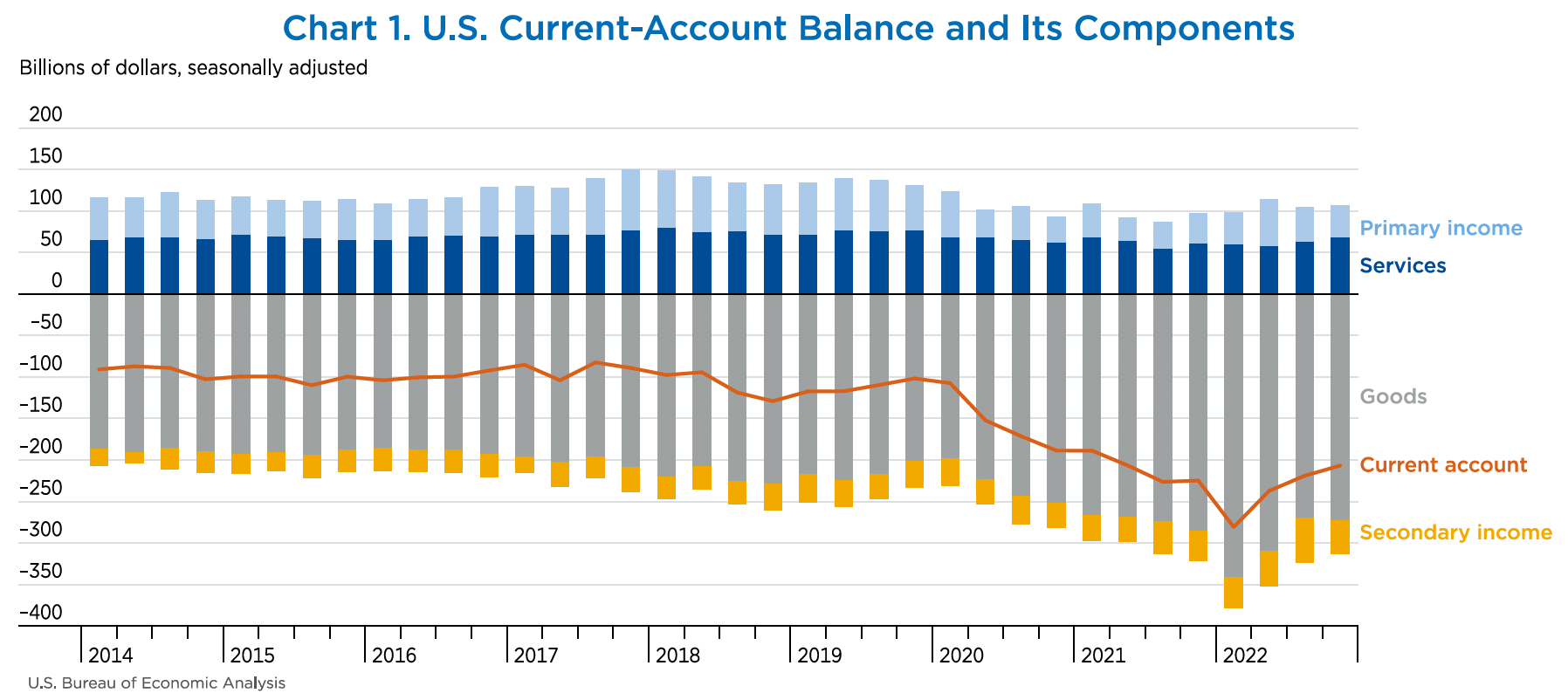 Class 6:  International Transactions  and the Trade Balance
4
[Speaker Notes: Berg, Elliot, Jr., "A Look at the U.S. International Transactions Fourth Quarter and Year 2022," Survey of Current Business, Bureau of Economic Analysis, April 11, 2023. [15p] 
https://apps.bea.gov/scb/issues/2023/04-April/0423-quarterly-International-transactions.htm]
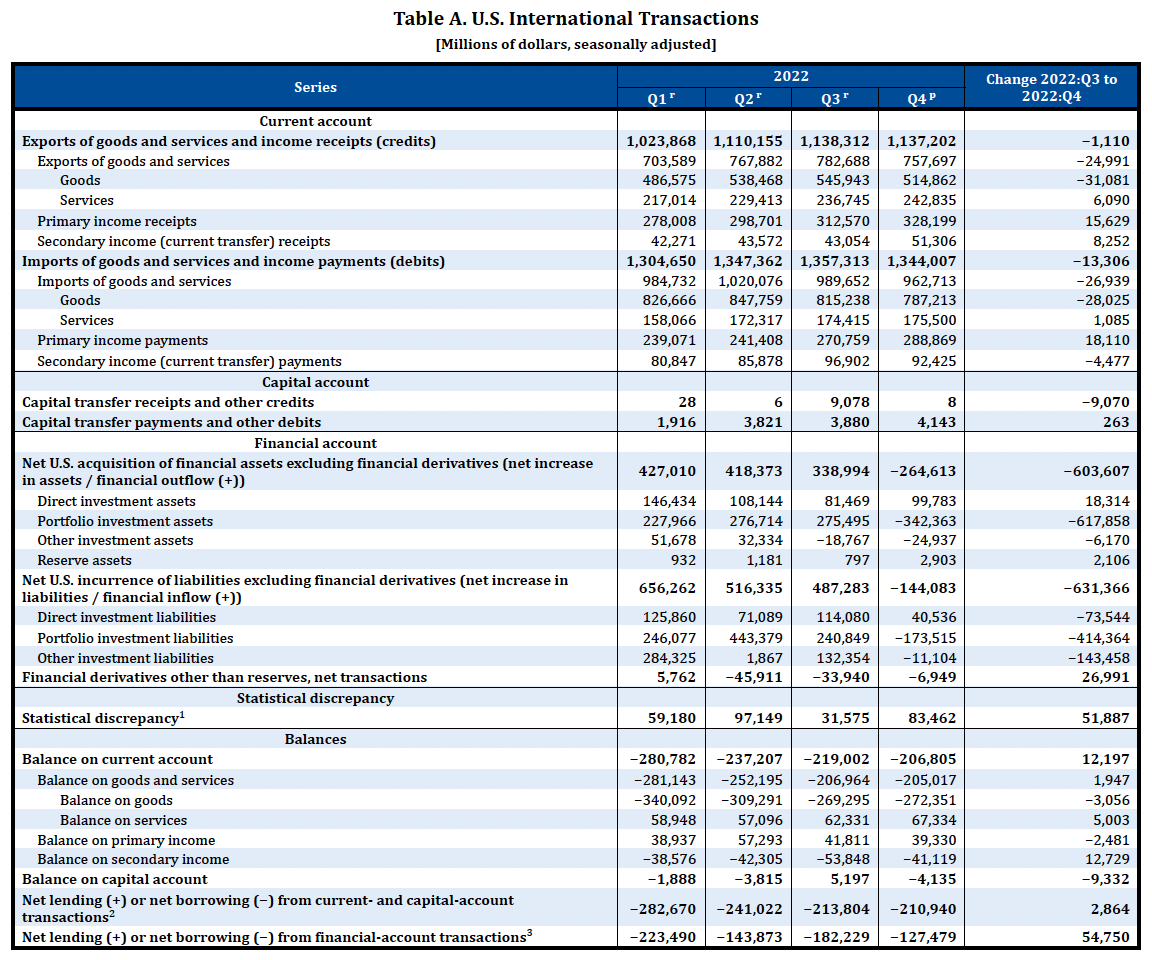 Class 6:  International Transactions  and the Trade Balance
5
[Speaker Notes: Berg, Elliot, Jr., "A Look at the U.S. International Transactions Fourth Quarter and Year 2022," Survey of Current Business, Bureau of Economic Analysis, April 11, 2023. [15p] 
https://apps.bea.gov/scb/issues/2023/04-April/0423-quarterly-International-transactions.htm]
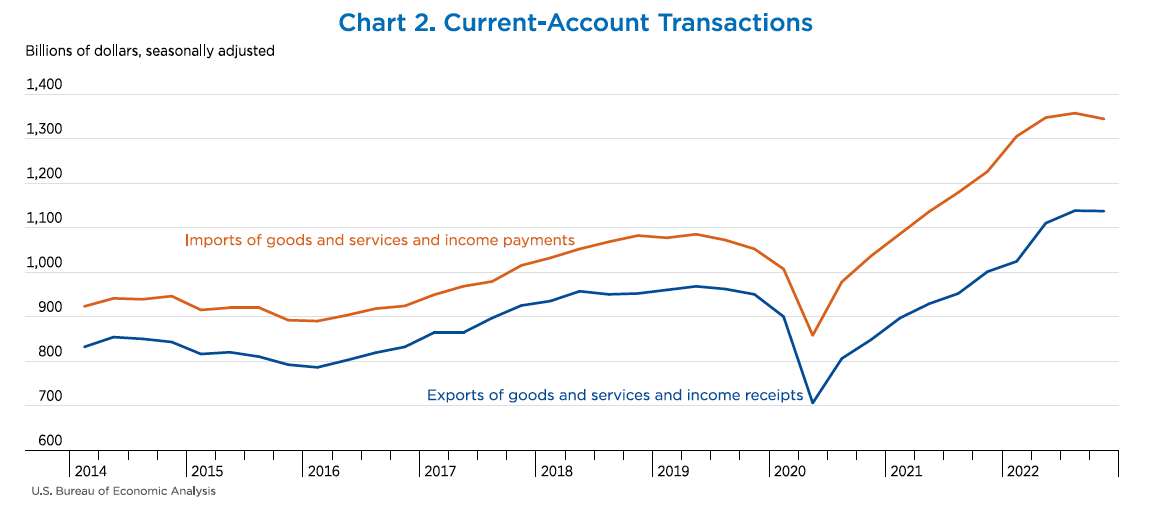 Class 6:  International Transactions  and the Trade Balance
6
[Speaker Notes: Berg, Elliot, Jr., "A Look at the U.S. International Transactions Fourth Quarter and Year 2022," Survey of Current Business, Bureau of Economic Analysis, April 11, 2023. [15p] 
https://apps.bea.gov/scb/issues/2023/04-April/0423-quarterly-International-transactions.htm]
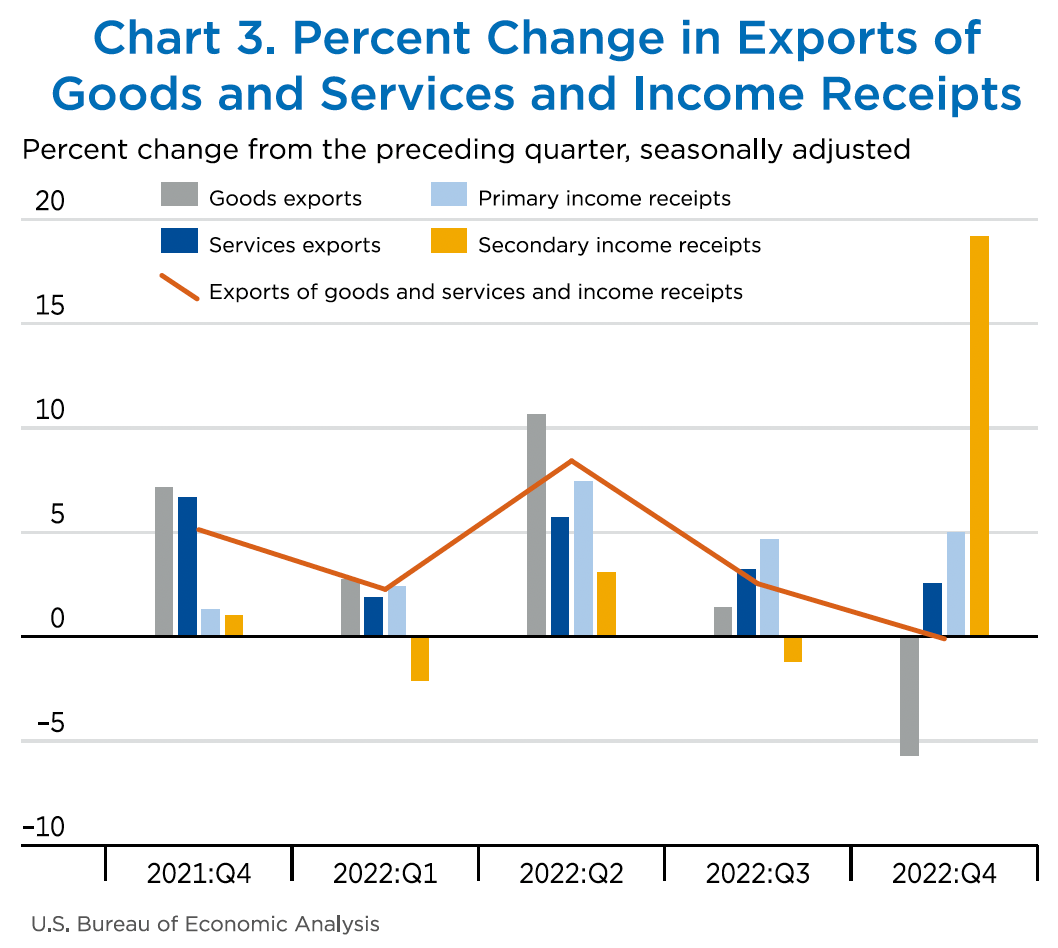 Class 6:  International Transactions  and the Trade Balance
7
[Speaker Notes: Berg, Elliot, Jr., "A Look at the U.S. International Transactions Fourth Quarter and Year 2022," Survey of Current Business, Bureau of Economic Analysis, April 11, 2023. [15p] 
https://apps.bea.gov/scb/issues/2023/04-April/0423-quarterly-International-transactions.htm]
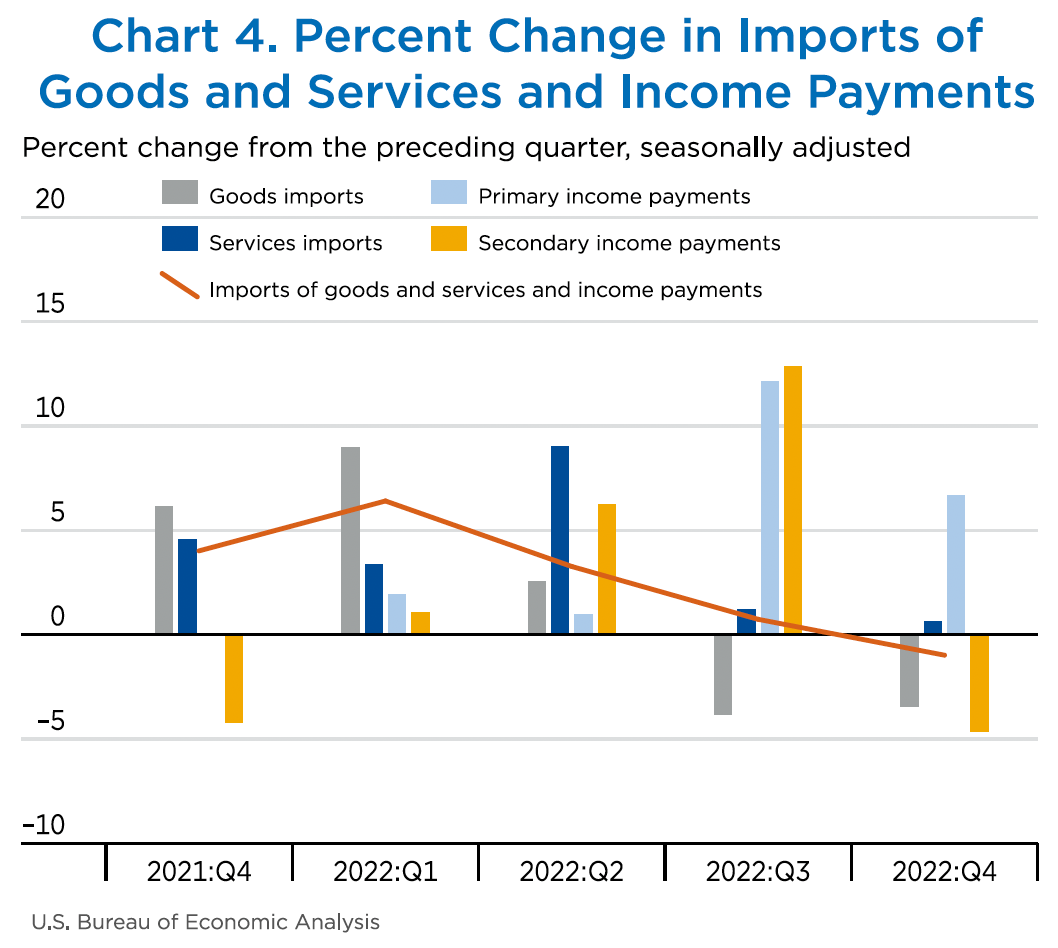 Class 6:  International Transactions  and the Trade Balance
8
[Speaker Notes: Berg, Elliot, Jr., "A Look at the U.S. International Transactions Fourth Quarter and Year 2022," Survey of Current Business, Bureau of Economic Analysis, April 11, 2023. [15p] 
https://apps.bea.gov/scb/issues/2023/04-April/0423-quarterly-International-transactions.htm]
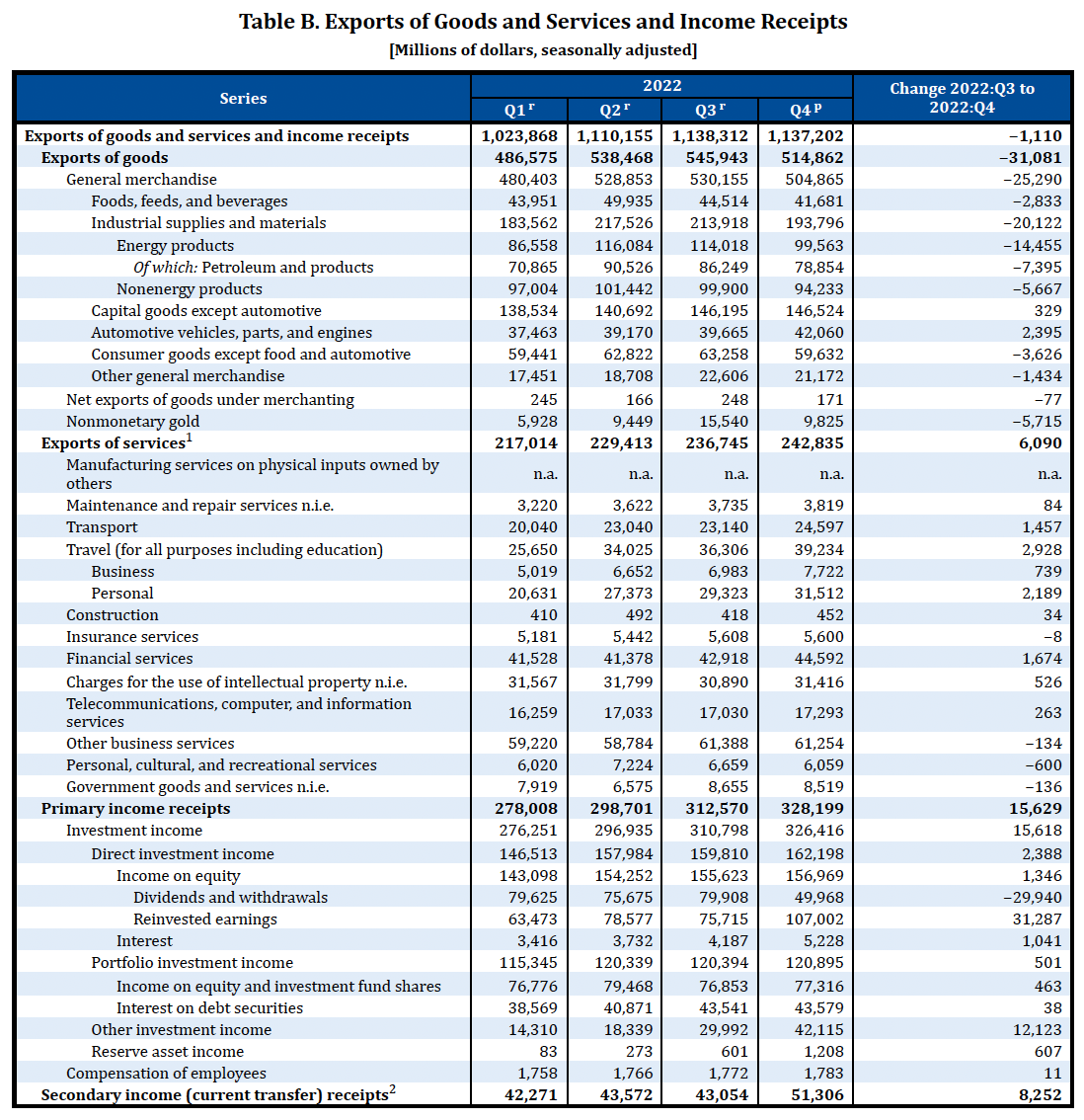 Class 6:  International Transactions  and the Trade Balance
9
[Speaker Notes: Berg, Elliot, Jr., "A Look at the U.S. International Transactions Fourth Quarter and Year 2022," Survey of Current Business, Bureau of Economic Analysis, April 11, 2023. [15p] 
https://apps.bea.gov/scb/issues/2023/04-April/0423-quarterly-International-transactions.htm]
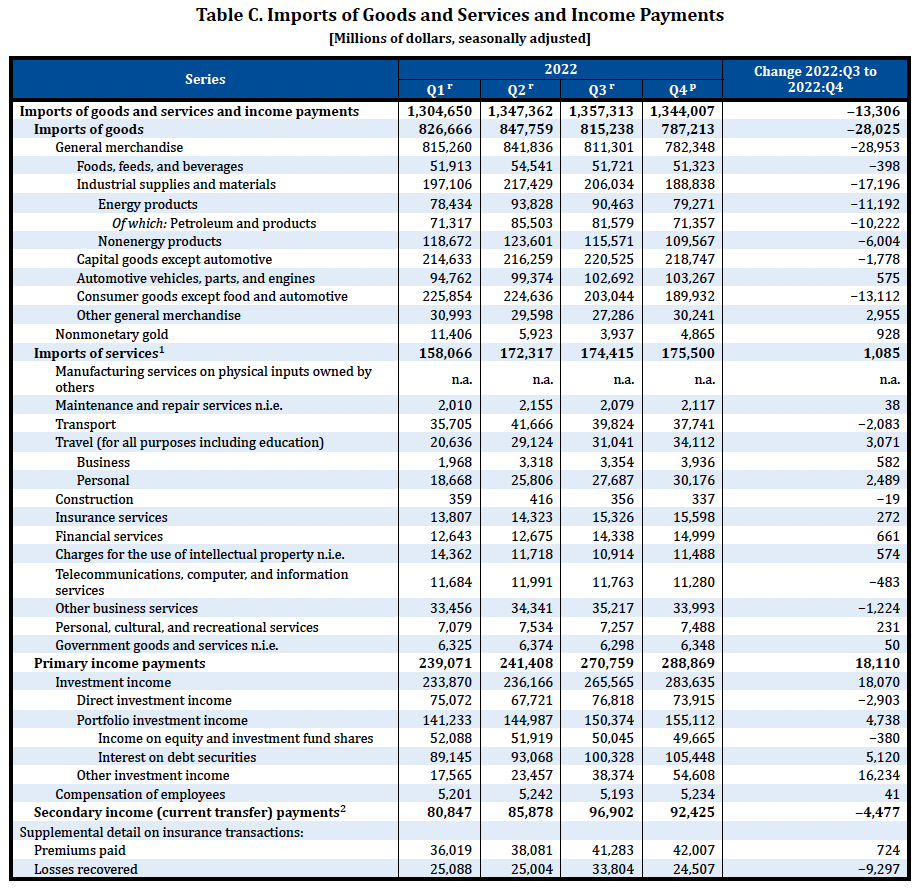 Class 6:  International Transactions  and the Trade Balance
10
[Speaker Notes: Berg, Elliot, Jr., "A Look at the U.S. International Transactions Fourth Quarter and Year 2022," Survey of Current Business, Bureau of Economic Analysis, April 11, 2023. [15p] 
https://apps.bea.gov/scb/issues/2023/04-April/0423-quarterly-International-transactions.htm]
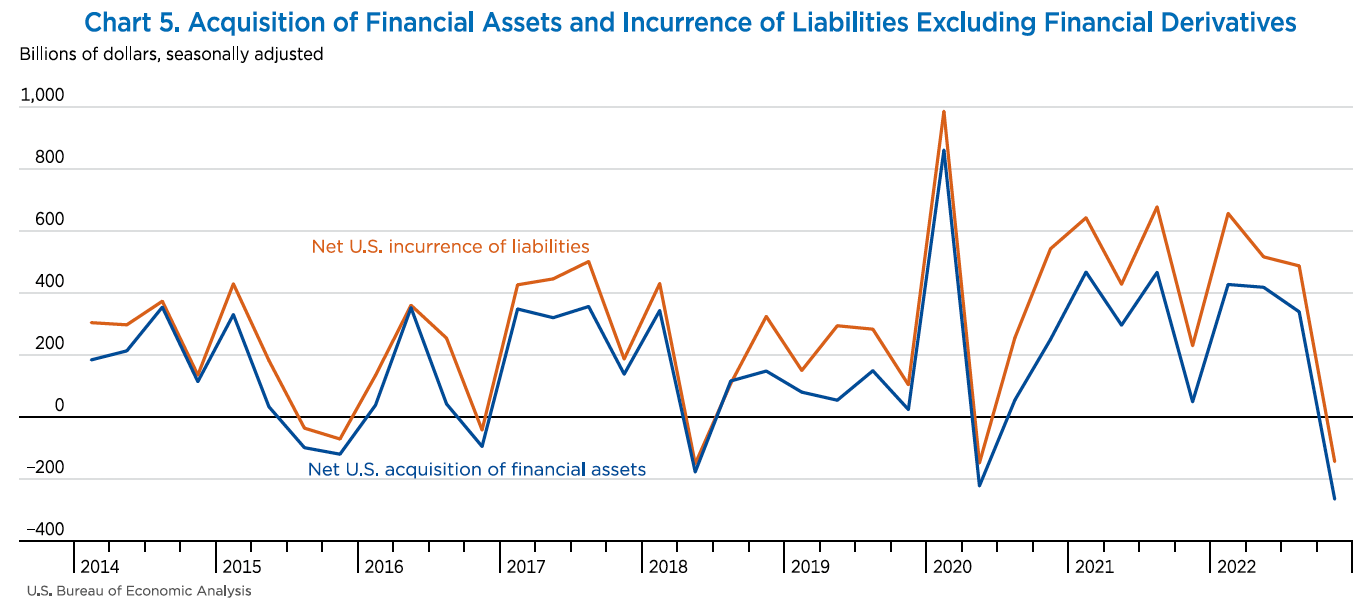 Class 6:  International Transactions  and the Trade Balance
11
[Speaker Notes: Berg, Elliot, Jr., "A Look at the U.S. International Transactions Fourth Quarter and Year 2022," Survey of Current Business, Bureau of Economic Analysis, April 11, 2023. [15p] 
https://apps.bea.gov/scb/issues/2023/04-April/0423-quarterly-International-transactions.htm]
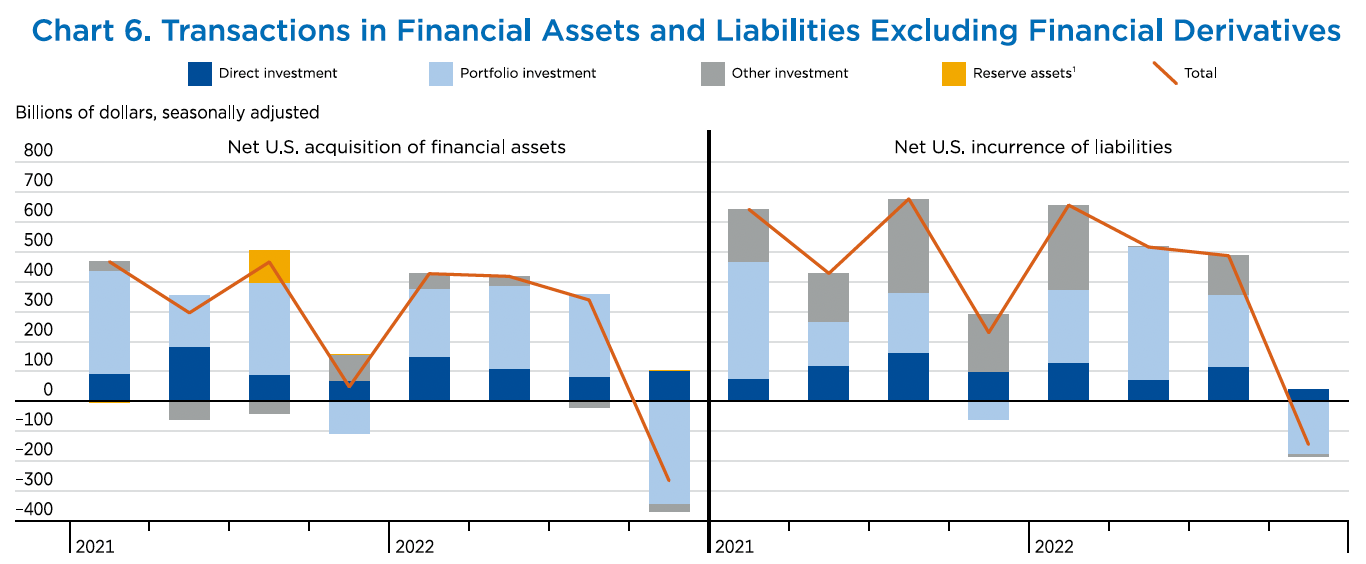 Class 6:  International Transactions  and the Trade Balance
12
[Speaker Notes: Berg, Elliot, Jr., "A Look at the U.S. International Transactions Fourth Quarter and Year 2022," Survey of Current Business, Bureau of Economic Analysis, April 11, 2023. [15p] 
https://apps.bea.gov/scb/issues/2023/04-April/0423-quarterly-International-transactions.htm]
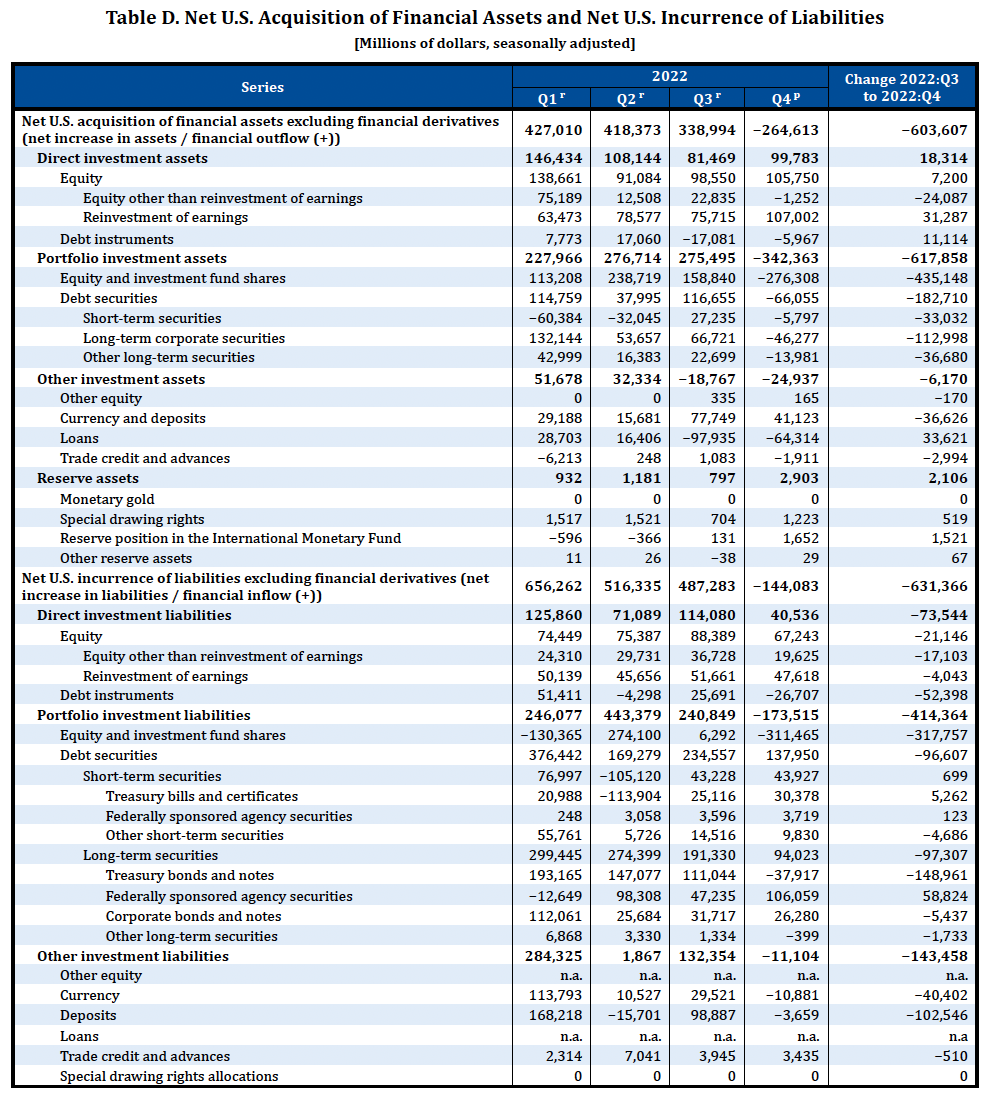 Class 6:  International Transactions  and the Trade Balance
13
[Speaker Notes: Berg, Elliot, Jr., "A Look at the U.S. International Transactions Fourth Quarter and Year 2022," Survey of Current Business, Bureau of Economic Analysis, April 11, 2023. [15p] 
https://apps.bea.gov/scb/issues/2023/04-April/0423-quarterly-International-transactions.htm]
Scott, Robert E., “U.S. trade deficit hits record highs in 2021,” Working Economics Blog, Economic Policy Institute, February 15, 2022.
Class 5:  Exchange Rates
14
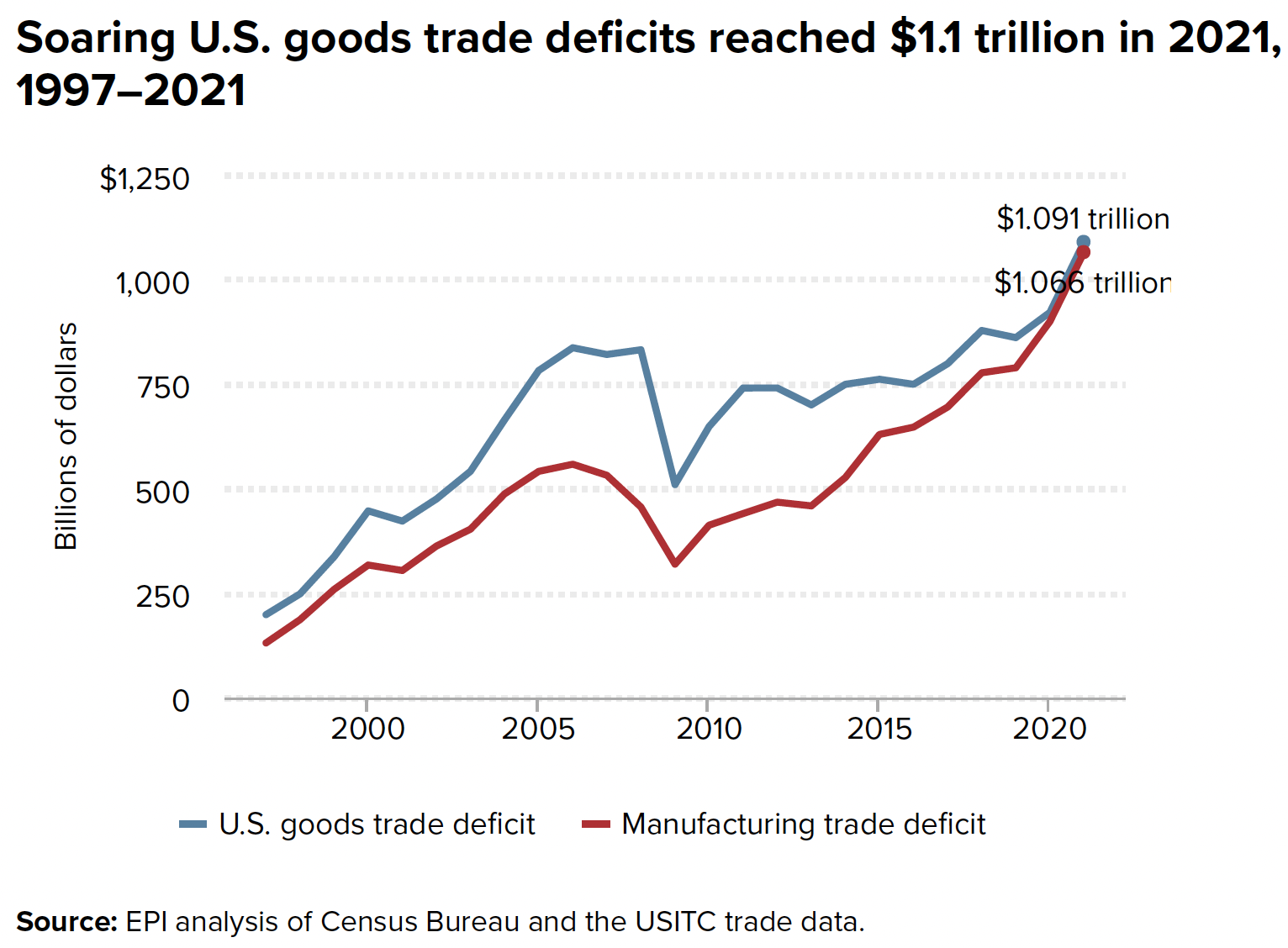 Class 6:  International Transactions  and the Trade Balance
15
[Speaker Notes: Scott, Robert E., “U.S. trade deficits hits record highs in 2021,” Working Economics Blog, Economic Policy Institute, February 15, 2022.  [3p]. 
https://www.epi.org/blog/u-s-trade-deficits-hit-record-highs-in-2021-more-effective-trade-industrial-and-currency-policies-are-needed-to-create-more-domestic-manufacturing-jobs/]
FROM OPTIONAL READINGS
Class 2:  The State of Play II:  Other
16
Scott, Robert E. and Zane Mokhibert, “Growing China trade deficit cost 3.7 million American jobs between 2001 and 2018,” Report, Economic Policy Institute, January  30, 2020.
Class 2:  The State of Play II:  Other
17
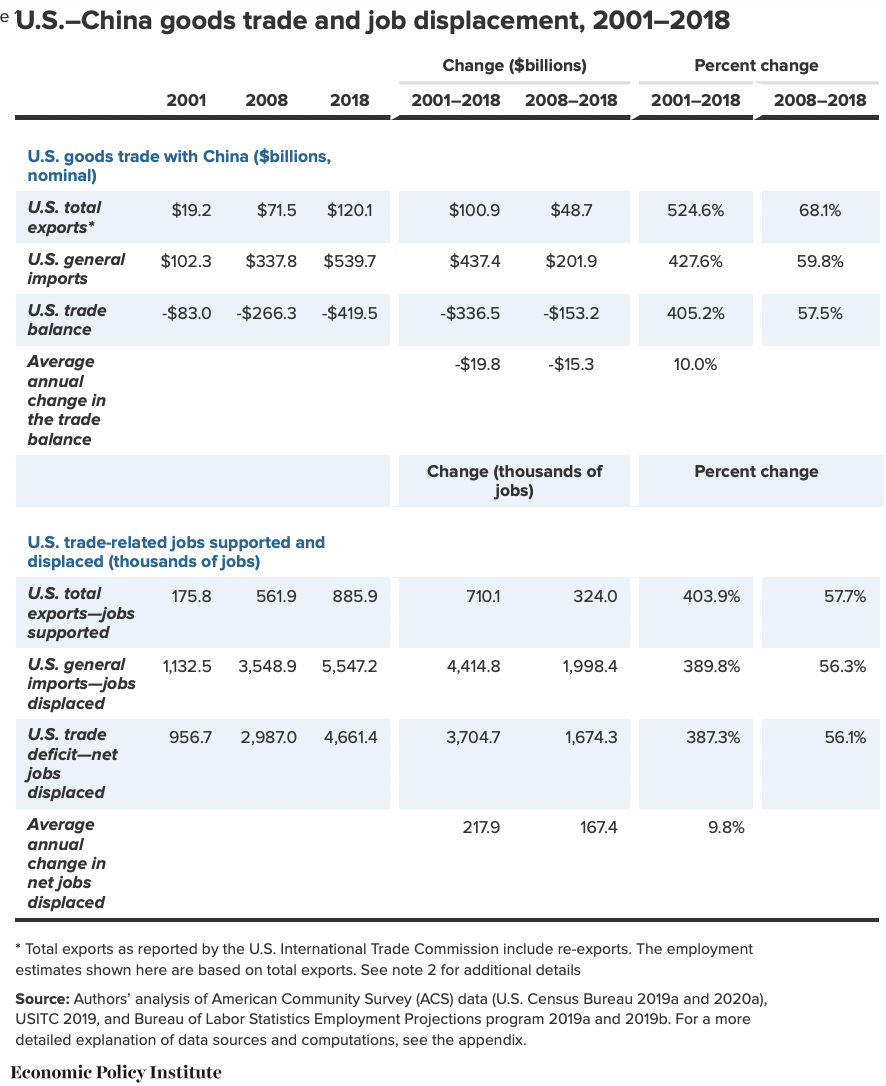 Class 6:  International Transactions  and the Trade Balance
18
[Speaker Notes: Scott, Robert E. and Zane Mokhibert, “Growing China trade deficit cost 3.7 million American jobs between 2001 and 2018,” Report, Economic Policy Institute, January  30, 2020.  [85 pp]  Read only pp. 1-9]  
https://files.epi.org/pdf/181374.pdf]
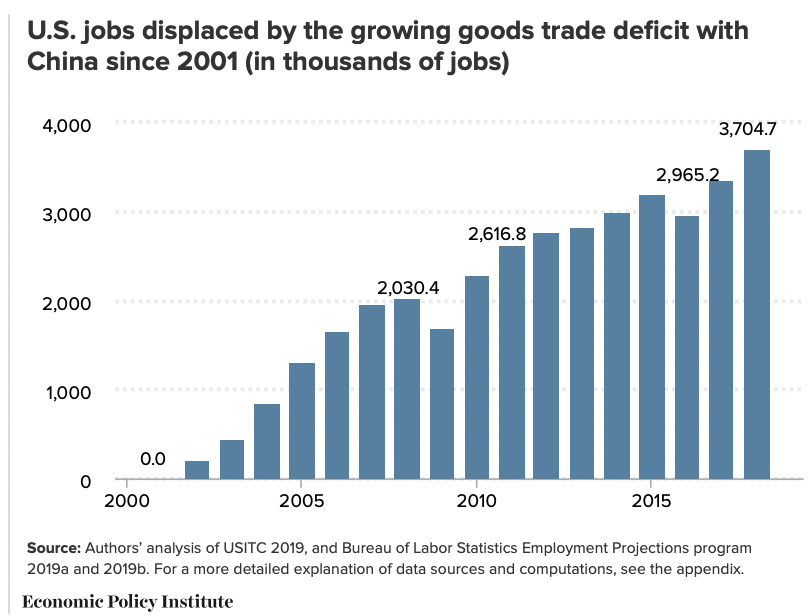 Class 6:  International Transactions  and the Trade Balance
19
[Speaker Notes: Scott, Robert E. and Zane Mokhibert, “Growing China trade deficit cost 3.7 million American jobs between 2001 and 2018,” Report, Economic Policy Institute, January  30, 2020.  [85 pp]  Read only pp. 1-9]  
https://files.epi.org/pdf/181374.pdf]
FROM REQUIRED READINGS
Class 5:  Exchange Rates
20
Reading
Class 5:  Exchange Rates
21
FROM OPTIONAL READINGS
Class 2:  The State of Play II:  Other
22
Reading
Class 2:  The State of Play II:  Other
23
Class 6:  International Transactions  and the Trade Balance
24